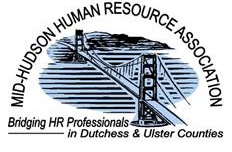 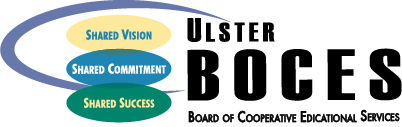 2023 Ulster BOCES Employability Day
Kelly M. Caldwell, SHRM-SCP, AWI-CH, IPMA-CP Partner | Visions Human Resource Services, LLC
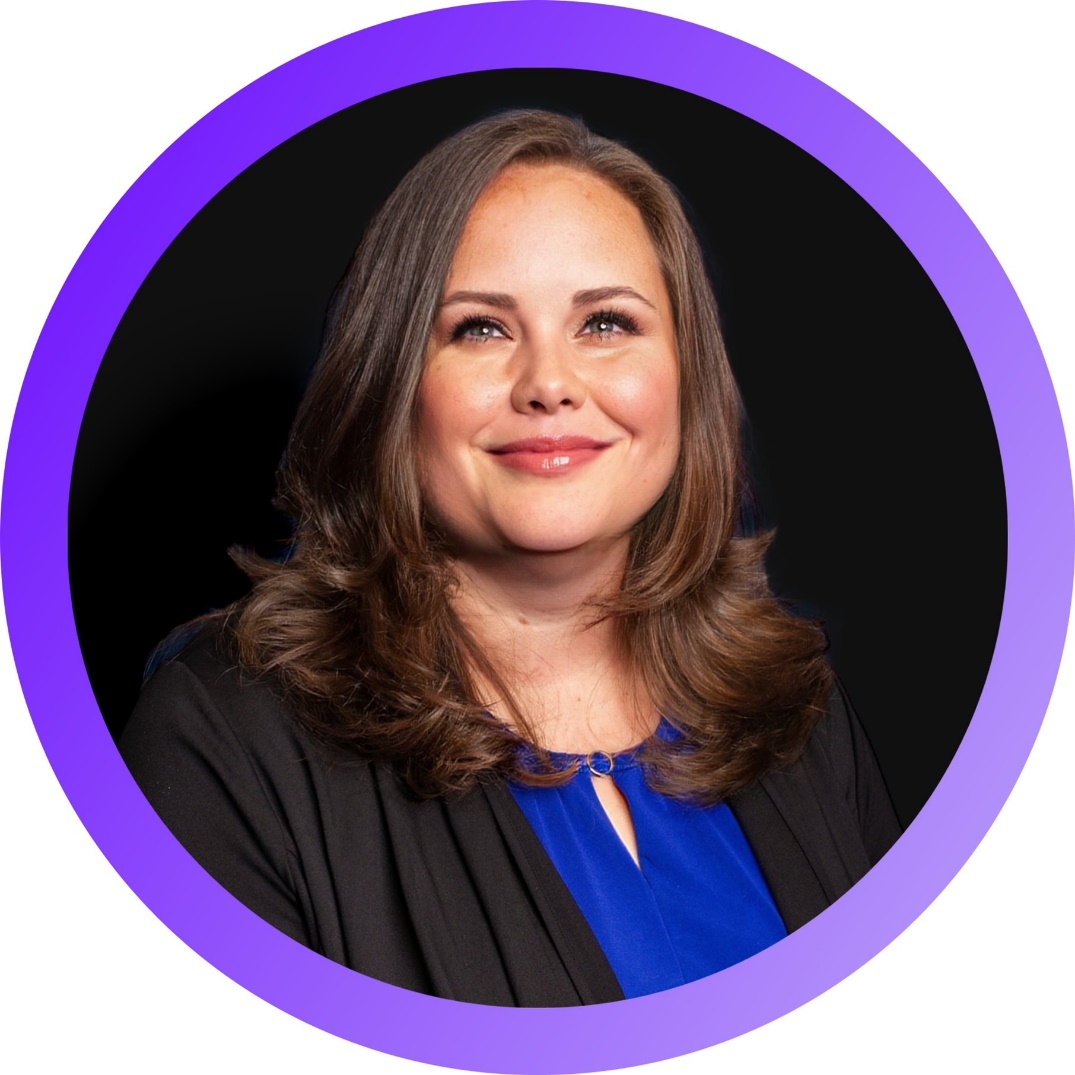 kellymcaldwell | kcaldwell@visionshr.com | 845-567-3978

Outside of my professional career, I am a mother, community volunteer, and roller-coaster enthusiast. I also proudly serve on the Mid-Hudson Human Resource Association Board as its President. 
At work, I am a Human Resources management professional who builds strong, compliant workplace cultures through a combination of  interpersonal communication skills, employment and labor law knowledge, and employee relations experience. 
I encourage all of today’s participants to connect with me 
and utilize this relationship for mentoring, networking, 
or general knowledge.
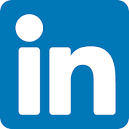 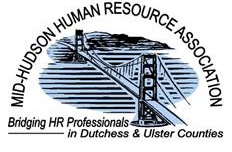 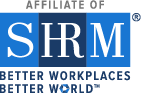 What makes someone employable?
What are the skills that employers are most often looking for?
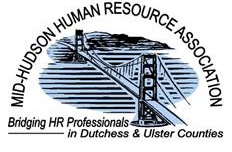 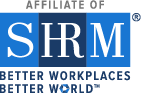 Sought-after soft skill combo #1:
Reliability & Punctuality
Show up on time
Keep call-outs to a minimum
Do what you say you’ll do
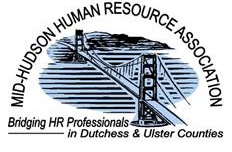 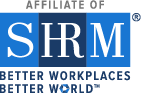 [Speaker Notes: Understands expectations. 
Demonstrates expected attendance, punctuality, completion of assigned work, and role acceptance on teams. 
Is able to be counted on by others.


https://smallbusiness.chron.com/form-reliability-affects-employee-performance-17633.html#:~:text=Reliability%20is%20essential%20to%20employee,work%20in%20a%20timely%20manner.]
Sought-after soft skill combo #2:
Communication & Relationship Management
Provide timely responses
Be polite
Nurture relationships
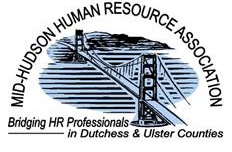 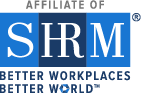 [Speaker Notes: Can communicate verbally, in writing, via presentation, in group settings, etc. 
Gives full attention to what other people are saying, asks questions as appropriate, and understands what was heard.  
Communicates concerns clearly and asks for assistance when needed. 
Actively listens and participates in conversations.	



https://smallbusiness.chron.com/form-reliability-affects-employee-performance-17633.html#:~:text=Reliability%20is%20essential%20to%20employee,work%20in%20a%20timely%20manner.]
Sought-after soft skill combo #3:
Enthusiasm & Initiative
Ask questions
Provide ideas
Do helpful things, even if not asked
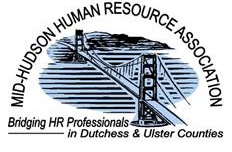 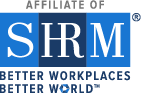 [Speaker Notes: Participates fully in tasks or projects enthusiastically, from initiation to completion. 
Initiates interactions with peers and adults while demonstrating curiosity and open mindedness. 	



https://smallbusiness.chron.com/form-reliability-affects-employee-performance-17633.html#:~:text=Reliability%20is%20essential%20to%20employee,work%20in%20a%20timely%20manner.]
Sought-after soft skill combo #4:
Flexibility & Adaptability
Accept new responsibilities
Learn different things
Be willing to change
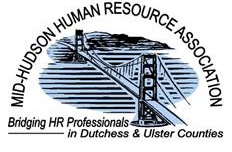 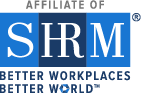 [Speaker Notes: Demonstrates the ability to adapt to new and modified circumstances. 
Is comfortable with change and the speed of change. 
Shows ease when interacting with various stakeholder groups.	



https://smallbusiness.chron.com/form-reliability-affects-employee-performance-17633.html#:~:text=Reliability%20is%20essential%20to%20employee,work%20in%20a%20timely%20manner.]
Sought-after soft skill combo #5:
Empathy & Compassion
Try to put yourself in the shoes of coworkers and customers/clients
Be respectful & kind
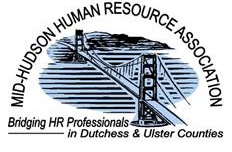 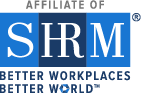 [Speaker Notes: Open minded, does not demonstrate biases, and acts in a mature, kind way. 
Demonstrates positive leadership qualities. 
Accepts and applies constructive feedback.	



https://smallbusiness.chron.com/form-reliability-affects-employee-performance-17633.html#:~:text=Reliability%20is%20essential%20to%20employee,work%20in%20a%20timely%20manner.]
Sought-after soft skill combo #6:
Analytical & Organizational
Learn the business
Suggest improvements
Know your competition
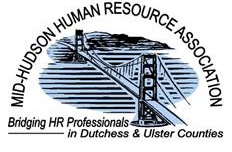 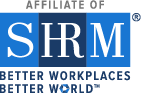 [Speaker Notes: Uses critical thinking skills to plan and conduct research, manage projects, solve problems, and make informed decisions using appropriate tools and resources.
Accesses information and applies technical knowledge to tasks. 	



https://smallbusiness.chron.com/form-reliability-affects-employee-performance-17633.html#:~:text=Reliability%20is%20essential%20to%20employee,work%20in%20a%20timely%20manner.]
Sought-after soft skill combo #7:
Self-Aware & Self-Directed
Know your own habits
Dress for success
Be who you’d want to hire
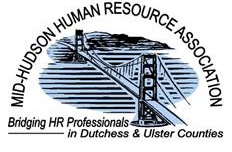 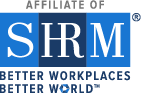 [Speaker Notes: Recognizes and reflects professional behavior and culture. 
Dresses appropriately and adheres to organizational norms. 
Demonstrates initiative, is productive, and takes ownership of the quality and accuracy of work. 
Understands and utilizes situational awareness.	



https://smallbusiness.chron.com/form-reliability-affects-employee-performance-17633.html#:~:text=Reliability%20is%20essential%20to%20employee,work%20in%20a%20timely%20manner.]
Sought-after soft skill combo #8:
Creativity & Innovation
Share your uniqueness
Solve existing problems
Create new things
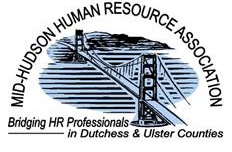 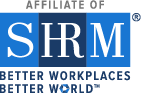 [Speaker Notes: Demonstrates creative thinking and construct knowledge. 
Is comfortable using multiple types of media/technology. 
Applies existing knowledge to generate new ideas, products, and/or processes. 
Creates original works as a means of personal or group expression.	



https://smallbusiness.chron.com/form-reliability-affects-employee-performance-17633.html#:~:text=Reliability%20is%20essential%20to%20employee,work%20in%20a%20timely%20manner.]
Sought-after soft skill combo #9:
Determination & Resilience
Don’t give up (easily)
Focus on meeting goals
Remove obstacles for success
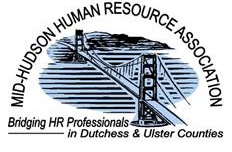 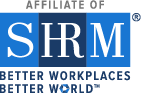 [Speaker Notes: Shows resilience and resolve with regard to projects, classwork, etc. 
Always does their best no matter what the circumstance. 
Finds ways to be successful when challenges are placed in front of them. 
Understands when to seek guidance of a subject matter expert in order to move forward on task or project.	



https://smallbusiness.chron.com/form-reliability-affects-employee-performance-17633.html#:~:text=Reliability%20is%20essential%20to%20employee,work%20in%20a%20timely%20manner.]
Sought-after soft skill combo #10:
Civic-Mindedness & Teamwork
Give back / volunteer
Work well with & help others
Share successes
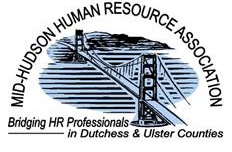 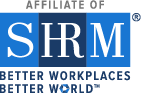 [Speaker Notes: Is comfortable in all types of situations and recognizes their importance as part of a community/system. 
Adds to a team dynamic and is willing to accept their role as given. 
Is a valuable asset in the community/system.	



https://smallbusiness.chron.com/form-reliability-affects-employee-performance-17633.html#:~:text=Reliability%20is%20essential%20to%20employee,work%20in%20a%20timely%20manner.]
What are you going to do next?
Which skills have you mastered?
Which skills do you need to refine?
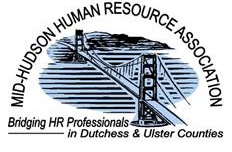 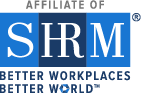 Before you go…
Thank you for attending today!
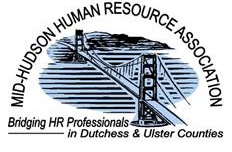 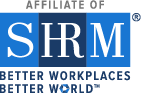 Kelly M. Caldwell, SHRM-SCP, AWI-CH, IPMA-CP Partner | Visions Human Resource Services, LLC
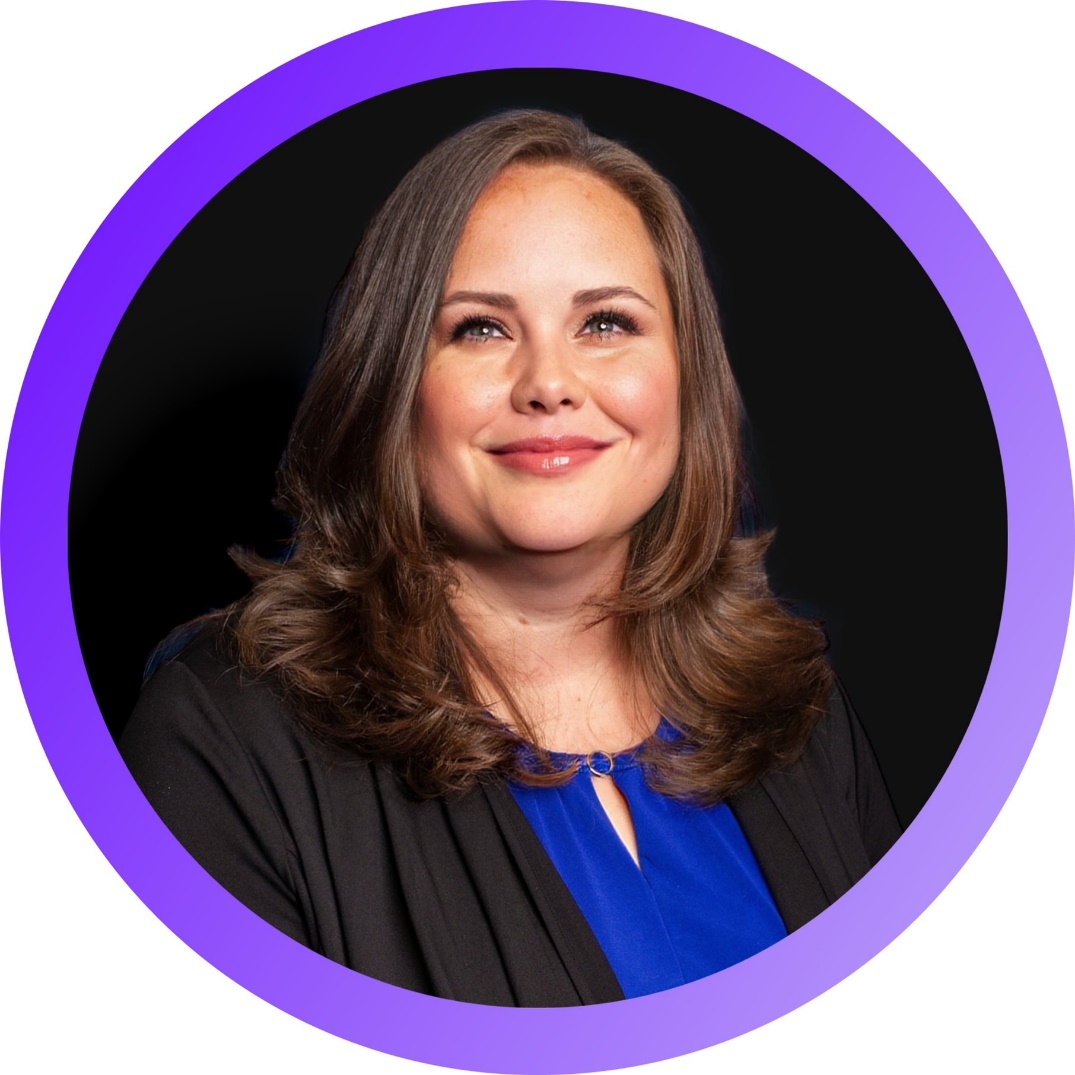 kellymcaldwell | kcaldwell@visionshr.com | 845-567-3978

Here’s one more thing that will help your soft skills…
Become part of a network!
I encourage all of today’s participants to connect with me and utilize this relationship for  mentoring, networking, or general knowledge.
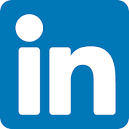 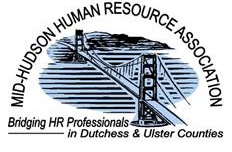 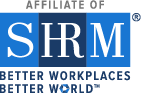 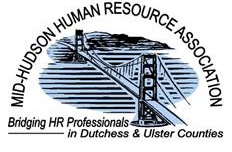 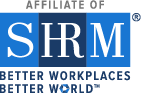